Závěrečná hodina
ZUR387

Lenka Dědková
Co jsme probírali
Především rizika
Byť s občasným poukázáním na možné pozitivní dopady
Nezapomínejte, že technologie přináší mnoho pozitiv!

Jen výběr témat
Zkušenosti s ICT jsou široké – podobně jako „offline“
Skoro u všech životních oblastí se lze ptát na to, jak do nich vstupují technologie
Co jsme probírali
Úroveň jednotlivce
To je fokus psychologie 
Ale lze se ptát na to, jak technologie ovlivňují společnost, skupiny lidí, státy…

Metodologické problémy
To, co „víme“, je poplatné tomu, jak se na to ptáme/díváme
Hodně toho stále nevíme, na spoustu věcí se ptáme (zatím) problematicky a technologie nás často předbíhá a nestíháme na ni výzkumně reagovat
To ale neznamená, že to, co víme, je automaticky bezcenné
..a že „starší“ studie o vlivu technologií nám nemají co říct
Co si z kurzu odneste:
To, že důsledky toho, co děláme, závisí na kontextu
Osobnostní predispozice, okamžitý stav, sociální okolí, širší sociokulturní rámec

Že kontext (nyní ve smyslu prostředí - ICT) může některé věci posilovat a jiné umenšovat, ale celkově je to jen nástroj, který sám o sobě nic nedělá

Že u online rizik se často setkáváme s mediální panikou a vyššími obavami než u offline rizik (přestože stejné riziko je častější offline)

Že online rizika jsou v médiích často podávána velmi zkresleně a jednostranně
Což ale neznamená, že ve skutečnosti vůbec neexistují
O spoustě rizik se ví…
A o spoustě se mluví

Pak jsou taková, o kterých se „tak nějak“ ví, ale moc se o nich nemluví

A taková, o kterých nevíme..?
Hodnoty prezentované v médiích
Staré téma v novém 
Reklamy 
Hierarchie ve hrách
Stereotypy a karikované postavy
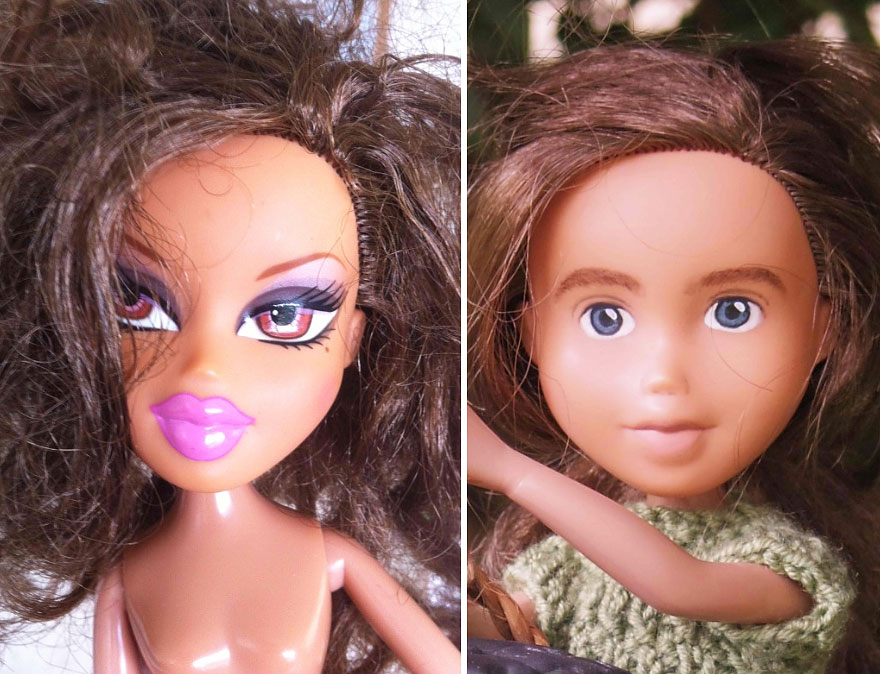 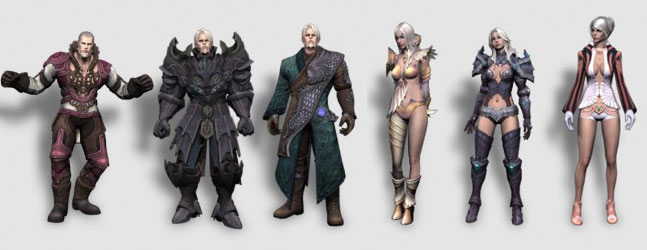 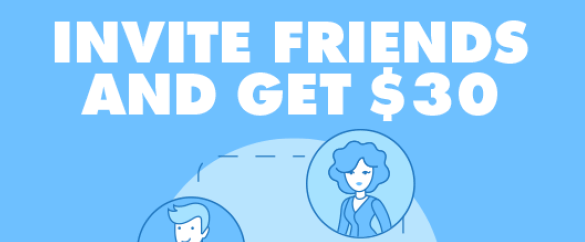 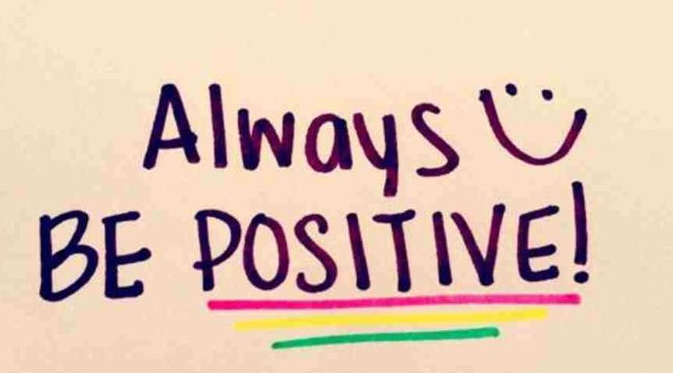 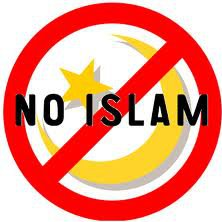 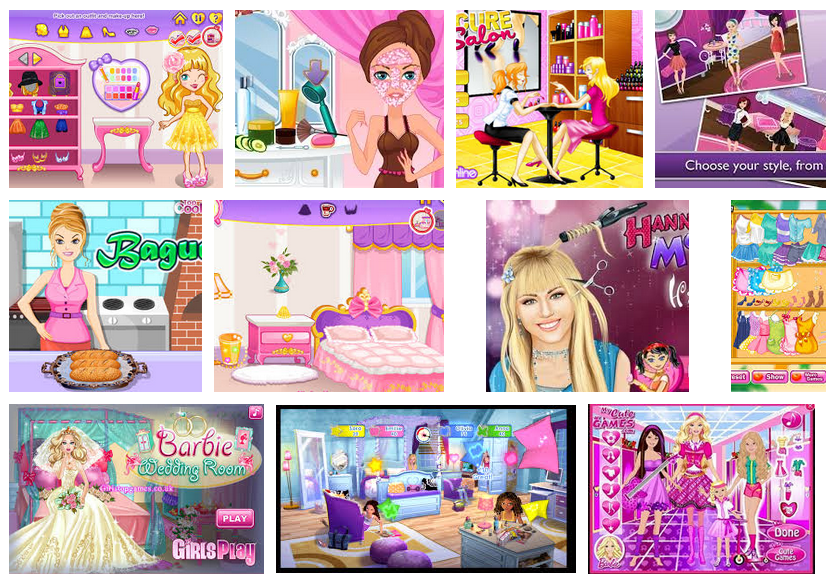 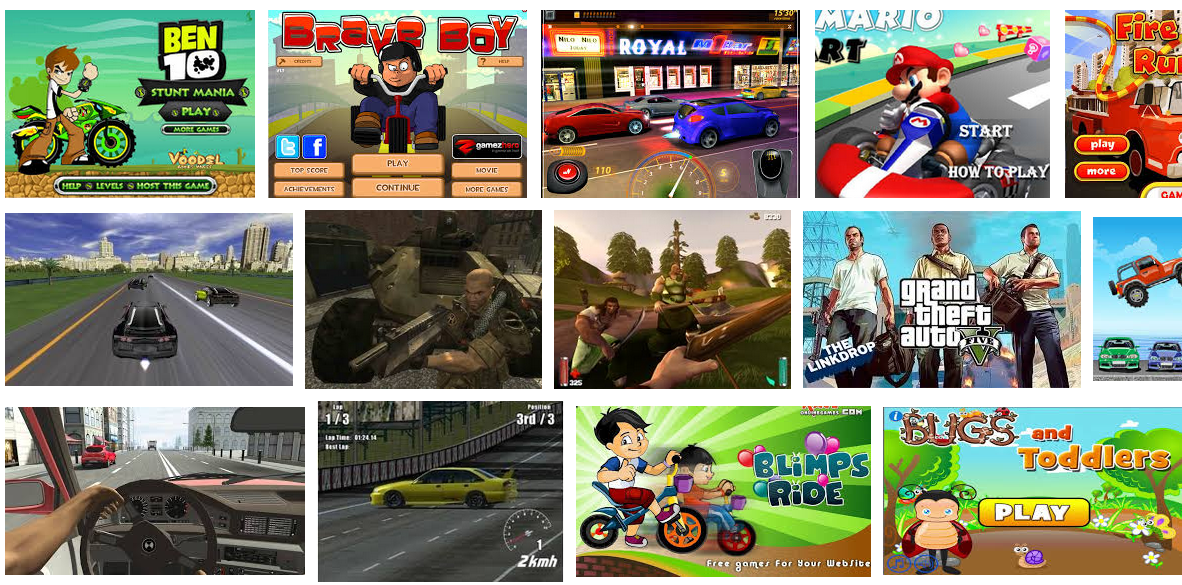 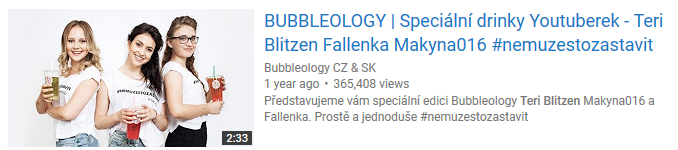 The curious case of Eugenia Cooney
https://www.youtube.com/watch?v=WhF1JDRB_VM
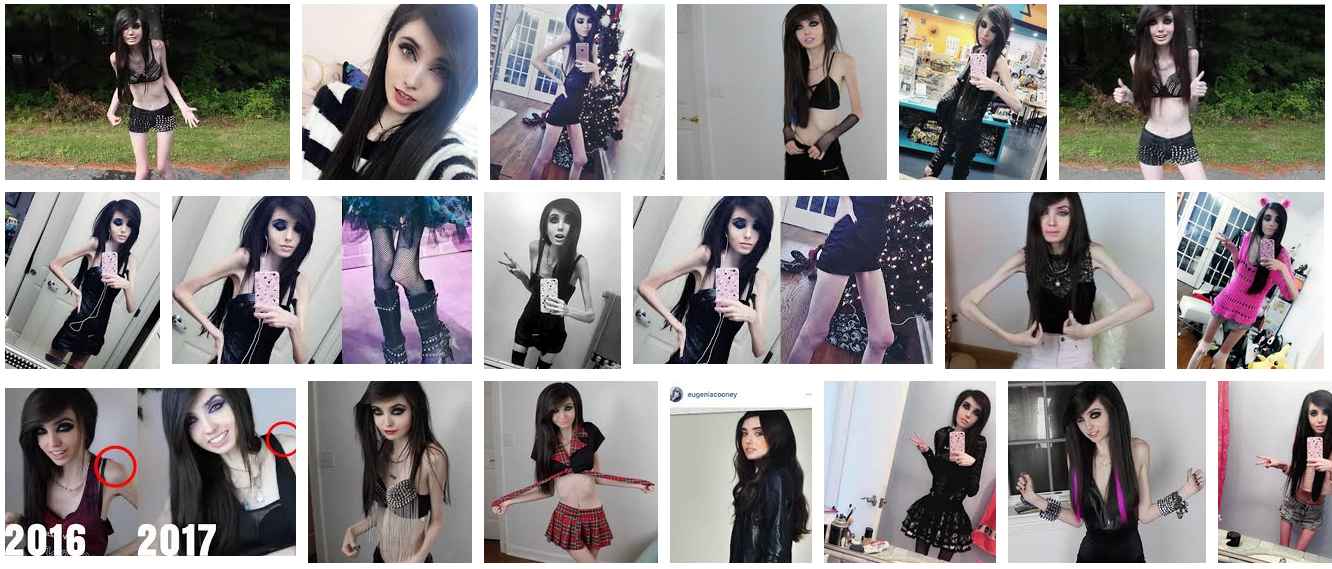 Eugenia Cooney (1994) je mladá lifestyle youtuberka (od 2011)
Má 1,317,465 subscriberů
Videa mají miliony shlédnutí
Petice pro zákaz jejího YT kanálu, petice proti tomuto zákazu….and repeat
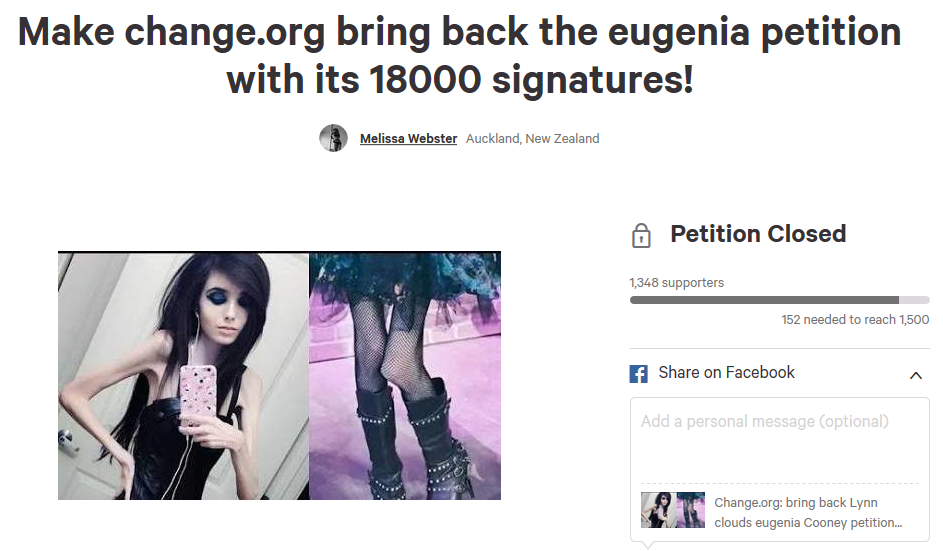 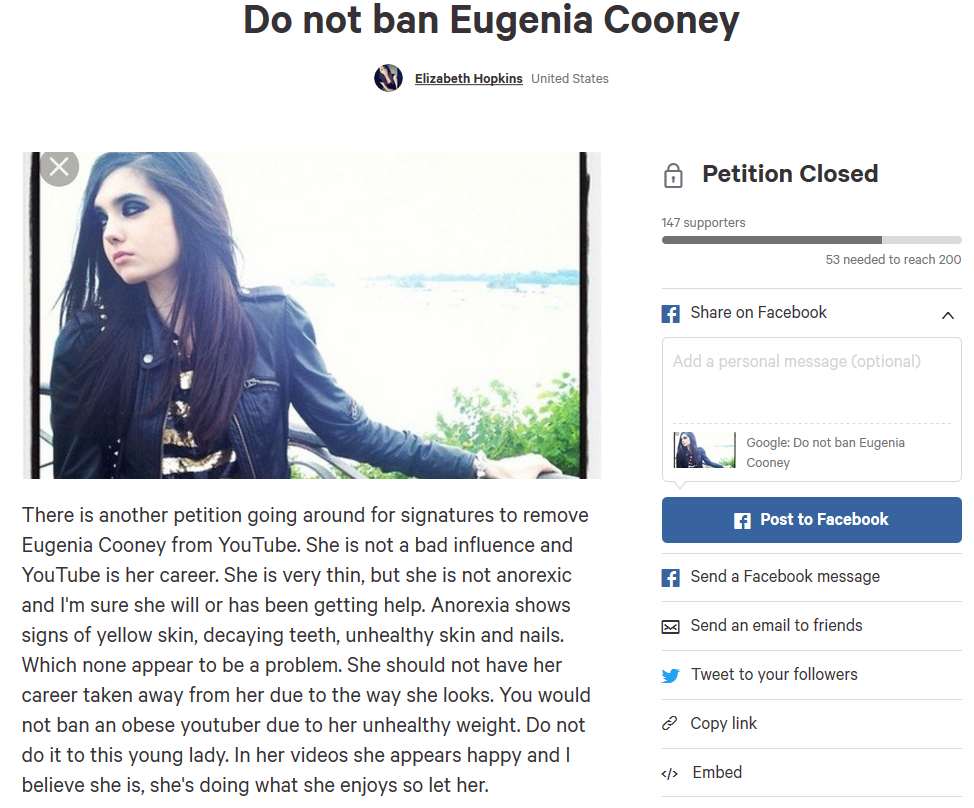 Eugenia Cooney (1994) je mladá lifestyle youtuberka (od 2011)
Má 1,317,465 subscriberů
Videa mají miliony shlédnutí
Petice pro zákaz jejího YT kanálu
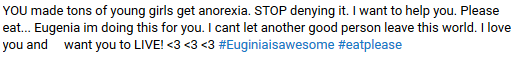 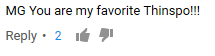 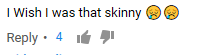 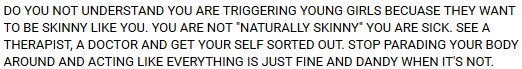 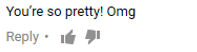 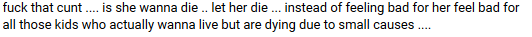 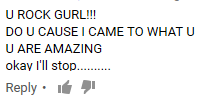 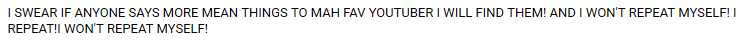 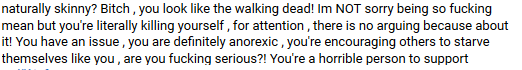 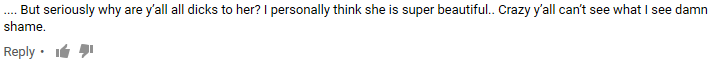 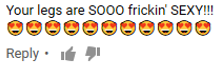 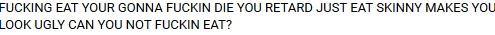